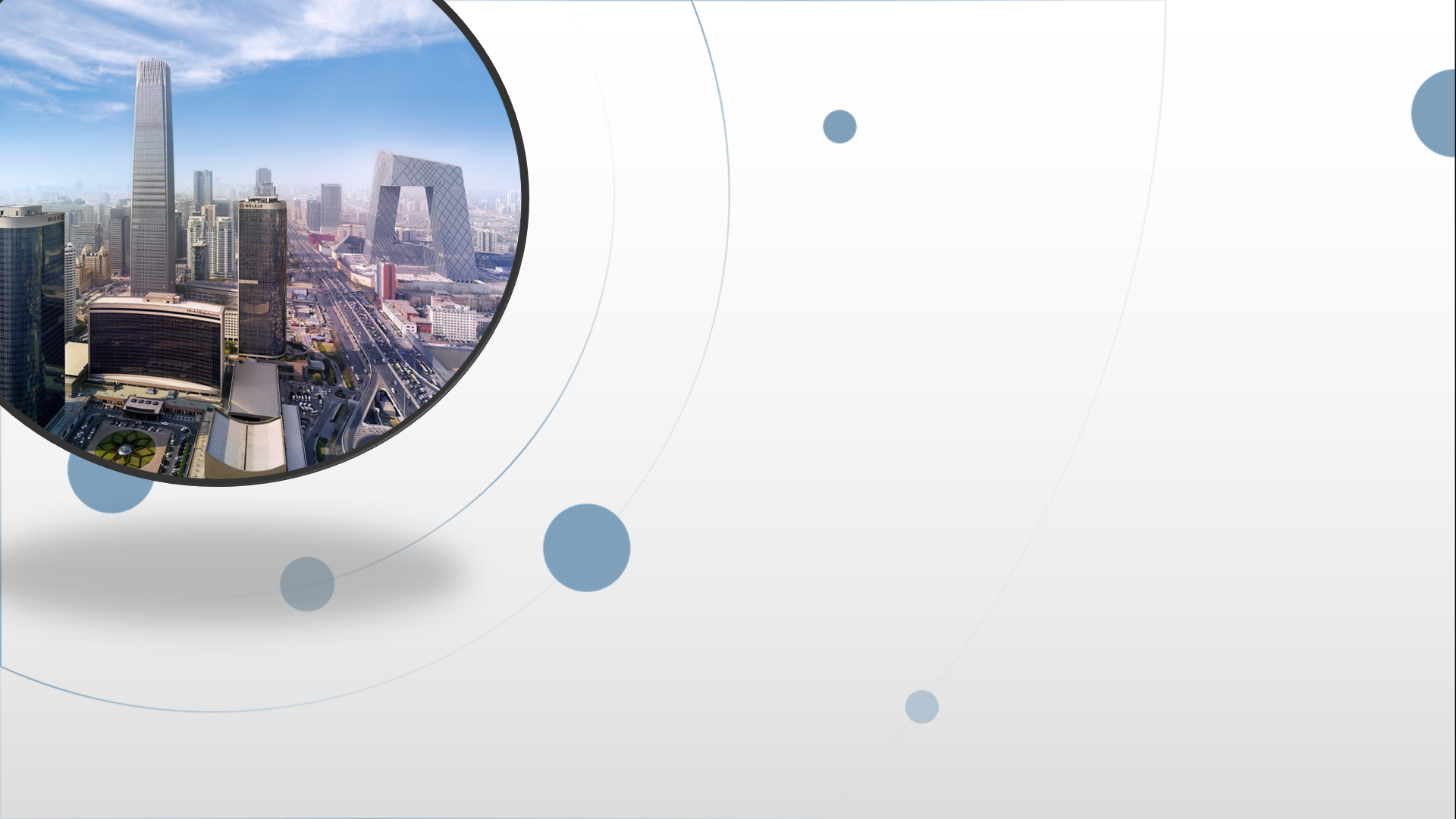 朝阳区线上课堂·高三语文
多文本阅读客观题复习
中科院附中分校  梁政瑛
你可能会问的几个问题
何为多文本阅读？
多文本阅读有什么特点？
多文本阅读有哪些解题方法？
多文本的文本应该怎样阅读？
三年考点梳理
2017
三篇非连续性的实用类文本阅读，中心话题是“让文物‘活’起来”。
材料一由首都博物馆的精品展引入文物的价值阐述和工匠智慧。
材料二以大量鲜活事例证明新科技让文物“活”起来。
材料三就文物的保护提出忧思和举措。
三则材料既独立又关联，角度不同但属于同一个话题
2018
关于“人工智能”的两则阅读材料。
第一则材料主要是对“人工智能”这一新生事物进行解说。
第二则材料思考如何应对人工智能。
 两则材料反映出当今世界科技的重大突破及价值效益，让学生体会到科技日新月异的发展变化，感受科技工作者的智慧。
2018年
试题突出了“实用”的特点。如第6题“下列现象属于被人工智能异化的一项”（C．出行全依赖手机导航，丧失了应有的路线识别能力）让学生将阅读获取的信息与现实生活结合，引导学生将阅读经验运用于生活，体现出阅读的“实用”性。
根据材料二，下列现象属于被人工智能“异化”的是　   　
A．经常使用“健康手环”来检测自己的运动健康状况。
B．工作繁忙无暇做家务，购买智能产品帮助清扫房间。
C．出行全依赖手机导航，丧失了应有的路线识别能力。
D．从事某一职业过久，惯于用行业思维来思考问题。

选项多跟当下生活有关，可以结合生活实际答题。
2019年
材料中心话题是“城市化对生物多样性影响”，与学生的生活息息相关。
材料一
随着全球人口的不断增长和科学技术的飞速发展，人类在创造文明的同时也缔造了一个深受人类影响的全球生态系统。长期以来对生物资源及土地的过度利用，导致了动植物栖息地丧失、环境污染等一系列问题的出现，生态环境及生物系统遭受了严重破坏。据专家估计，由于人类活动和气候变化，地球上的生物种类目前正在以相当于正常水平1000倍速度消失，全球已有约3．4万种植物和5200多种动物濒临灭绝，物种分布发生了大范围的变化，这些形成了全球性的生物多样性危机。
生物多样性危机是多种因素综合作用的结果，城市化是其中重要的因素之一。城市化是伴随工业化和现代化必然出现，反过来又推进工业化和现代化的一个历史过程；城市化水平是现代文明的重要指标。但无序蔓延的城市开发使野生动植物的栖息地日益萎缩，一部分动植物不得不和人类共同生活在城市之中。
城市中约60~70%的地表被道路、人エ建筑、停车场等硬化，水不容易渗入，植物的种子难以生根。全球很多城市的人口密度已达每平方千米数万人，密集的人流对诸多生物而言是潜在的危险；除此之外，还有大量的汽车、摩托车等在飞驰。高楼大厦林立，热量不断聚集，城市中心的温度有时甚至高出周边10°C之多，这种热岛效应对生物的生存也是一大干扰因素。
生物多样性为人类发展带来了巨大财富，目前它却面临着来自城市化等方面的威胁。城市化对生物多样性的影响成为生态学研究者关注的焦点问题。
材料二
近年来生物学家发现，城市中部分野生物种对相比地球漫长历史还十分年轻的人工环境有着不可思议的适应力。
科学家正努力揭示各物种在城市中的进化情况。“坦白说，部分物种对这种极端约束适应能力之强着实令人惊叹。”法国蒙彼利埃大学功能生态学与进化生态学研究中心主任皮埃尔–奥利维耶・切普图评论道。“这其中不仅存在微观进化，我认为在某些情况下还有宏观进化。”荷兰国家生物多样性中心进化论研究员曼诺・希尔图森说，“我们在城市观察到的进化，其速度接近理论上的最大值，这让我们感到不可思议。”
联合国预计21世纪城市化进程将步入快车道：2030年，全球城市面积将达140万平方千米；到2050年，城市居民将新增25亿。城市作为人类文明的产物，最早出现于5000年前的美索不达米亚平原。如今，城市化将成为地球生物最重大的进化动力之一。
的确，城市中生物进化的各类实证开始涌现，水泥路旁、大楼脚下、阳台边缘、地铁站楼梯等，无处不在。繁衍在城市地铁通道的地下家蚊不再冬蛰，相较于鸟类的血液，它们现在明显偏好哺乳动物；它们与其他蚊子种群之间，已经产生了明显的生殖隔离。除了野生物种和家养物种，有的地方如今又出现了新型城市物种，这使人们重新审视城市生态环境与生物多样性问题。科学家将城市与遭受高度集约化农业严重破坏的乡村环境进行对比后，发现城市中的物种往往比乡村更多。相较于乡村，城市为物种提供了多样化的生境。动植物可以依附于各种各样的角落、边沿、墙缝，生活在荒地、墓地和潮湿的水沟里，或者栖居于精心维护、富有情调的花园中。它们可以全年获取水资源及食物，而在野外，水资源和食物的获得具有季节性。热岛效应也成为城市生境的一大优势，城市冬季不再严寒。
在密集型农业时代，城市将成为全新的生态系统，有利于保护生物多样性，并且这一潜能还将不断得到激发。
材料三
研究发现，每个物种每一次成功适应城市生活的同时，会有多个物种在当地消失；而一个物种若过于迅速地适应了城市生活，也意味着有众多个体要做出牺牲。城市化引发的生物快速进化往往要付出代价。
多伦多、波士顿等城市里的白车轴草，为提高抗寒性而舍弃了释放氰化物的能力。释放氰化物可抵御来自食草动物的威胁，但抗寒性会降低。而在市中心，城市高温使得积雪极易消融，没有了积雪的覆盖，植物就难以抵御夜间冰冻。一项新的研究表明，包括徒步旅行在内的人类活动，正在促使世界各地的哺乳动物在夜间变得更加活跃，呈现出夜行性增强的趋势。夜行性増强会带来一系列的负面影响，包括习性的改变、繁殖能力的降低等。关于组约市各公国白足鼠的研究发现，相比乡村白足鼠，城市白足鼠体内涉及脂肪酸消化的基因出现过度表达。此种进化选择极有可能与在城市中能够轻易吃到人类丢弃的油纸、吃剩的比萨饼和芝士汉堡有关。自1940年以来，意大利城市地区家蝠的颅骨体积在不断増大，这或许是受路灯影响。路灯会吸引并聚集大量的大型昆虫，随着世代更替，咬合力强的蝙蝠越发具有优势。
城市中的生物进化与生物多样性密切相关，生物进化是一个难以操控、可预见性低的课题。加拿大多伦多大学助理教投马克・约翰逊强调说：“我们观察到，一些物种在全世界大部分城市中都呈现出趋同进化。在部分城市，物种未能顺利适应，个中缘由目前还不得而知”。
2019北京高考多文本选择题
1.根据材料一，下列表述不属于生物多样性危机的一项是（3分）
2.根据材料一，下列理解和分析符合文意的一项是（3分）
3.材料二说，与遭受高度集约化农业严重破坏的乡村环境相比，城市中的物种往往更多。下列对其原因的理解，不正确的一项是（3分）
4. 下列对材料一和材料二的理解，正确的一项是（   ）
5.根据材料三，下列理解不符合文意的一项是（3分）
多文本阅读题介绍
实用类  非连续性  多文本同时阅读
在高考卷第一题   基础性强   难度不大
2—3个文本   6—8个题   分值23、24分
几个材料既有独立性又有综合性
多文本阅读介绍
命题导向：立德树人  文化立意  文化自信

命题原则：注重基础、体现发展，内容贴近当下生活实际，需要学生关注时事。
多文本阅读能力考查
文中信息的准确筛选、整合

文章内容的理解分析

根据文章内容进行推断
多文本阅读能力要求
注重考查泛读能力，要求学生读文时能快速完成信息的筛选、辨析、理解以及整合。
如果学生平时比较关注科技时事，对话题和材料比较熟悉，读文和答题会比较顺利。
在考查基本阅读能力的同时兼而考查语文基础知识的积累和运用，包含字词基础题。
几个方法
1. 带着问题去读文，快速把握文章内容。读文前思考：本次多文本讲什么话题或对象 ，它有什么特点？有怎样的发展过程，有什么前景？目前有怎样的评价？几个材料分别侧重什么角度，又有怎样的关联？
2.读题之后再读文，回顾原文内容。比对选项与原文，细读涉题句段，准确把握异同。读文时注意信息的准确，注意逻辑关系，注意时态和内容层次等。
3.掌握生活常识，学会基本推理。实用类文本，多跟我们的现实生活密切相关。做题时要多关联现实，对接现实，思考现实生活与文本内容的异同。
考题分析
【试题1】下列对材料一的理解，不正确的一项是（3分）
A．以前因为精品不多，所以文物展览观者寥寥
B．要合理利用文物，发掘其内涵，发挥其作用
C．文物热反映大众对“精品文化”消费的需求
D．奥斯汀从失蜡法铸造的青铜器中得到了启发
考查考生对文中信息的筛选、概括和理解能力，对因果关系的理解把握。BCD在文中都有依据，A无依据，因果关系表述错误。
首都博物馆正在举办两个精品展，一个是南昌汉代海昏侯国考古成果展，一个是纪念殷墟妇好墓考古发掘四十周年特展。展览甫一开始，便引来热切关注，预约名额很快告罄。文物曾“乏人问津”，只为少数专家学者所识，如今竟备受大众青睐。这反映了大众对文物价值的渴求，也提醒我们，要合理利用文物，充分发掘其文化内涵，让沉睡的古老文物“活”起来，发挥它们在公众知史爱国、鉴物审美，以及技艺传承、文化养心等方面的作用。
【试题2】根据材料三，下列关于文物保护的说法，不正确的一项是（2分）
A．将文物“深藏闺中”不是最好的保护方法
B．实际上有些文物使用起来反而有利于保存
C．二氧化碳含量的降低会加速壁画的老化
D．彩塑和壁画的退化也有自然因素的作用
本题考查考生对文中信息的筛选、理解能力，AB项文中有依据而且也是常识，C项说二氧化碳降低会加速壁画老化，需要比对原文。原文说二氧化碳上升会加速壁画老化。选项信息和原文相反，考生读文时应准确把握原文关键信息。
实验监测数据显示，40个人进入洞窟参观半小时，洞窟内空气中的二氧化碳含量升高5倍，空气相对湿度上升10%，空气温度升高4℃，这都有可能侵蚀壁画，加速其老化。在自然和人为因素的双重作用下，彩塑和壁画正在缓慢退化，千百年后人们何以领略莫高窟的神韵？
【试题3】材料二说，与遭受高度集约化农业严重破坏的乡村环境相比，城市中的物种往往更多。下列对其原因的理解，不正确的一项是（3分）
A．城市提供了更加多样的栖居地     B．城市中的生物得到了精心保护。
C． 城市中有持续性的水源和食物。D．城市的冬季温度一般比乡村高。
本题考查信息筛选和整合能力，同时也考查考生的基本辨别能力和生活常识思考。A、C两项文中有依据，D项文中有依据同时也可以根据常识得出。B项不符合文意也不符合生活现实状况。
原文：科学家将城市与遭受高度集约化农业严重破坏的乡村环境进行对比后，发现城市中的物种往往比乡村更多。相较于乡村，城市为物种提供了多样化的生境。动植物可以依附于各种各样的角落、边沿、墙缝，生活在荒地、墓地和潮湿的水沟里，或者栖居于精心维护、富有情调的花园中。它们可以全年获取水资源及食物，而在野外，水资源和食物的获得具有季节性。热岛效应也成为城市生境的一大优势，城市冬季不再严寒。
【试题4】
根据材料三，下列理解不符合文意的一项是（   ）
A. 白车轴草为抵御积雪的覆盖而舍弃了释放氰化物的能力，这与城市高温有关。
B. 哺乳动物因夜行性增强而改变了习性，繁殖能力降低，这与人类的活动有关
C. 城市自足鼠可能因为吃了比萨饼等食物，涉及消化的某种基因出现过度表达。
D. 路灯吸引并聚集了大量的大型昆虫，家蝠或因捕食它们而颅骨体积不断増大。
本题考查信息筛选和整合能力。首先应迅速浏览，划记关键信息；其次找到对应位置比对原文，最后做出判断。A项原文“为提高抗寒性而舍弃了释放氰化物的能力”、“没有了积雪的覆盖，植物就难以抵御夜间冰冻”可知“为抵御积雪的覆盖”错，是为了抵御积雪融化后的夜间冰冻。BCD三项在原文中都能找到对应描述，无误。
原文：多伦多、波士顿等城市里的白车轴草，为提高抗寒性而含弃了释放氰化物的能力。释放氰化物可抵御来自食草动物的威胁，但抗寒性会降低。而在市中心，城市高温使得积雪极易消融，没有了积雪的覆盖，植物就难以抵御夜间冰冻。一项新的研究表明，包括徒步旅行在内的人类活动，正在促使世界各地的哺乳动物在夜间变得更加活跃，呈现出夜行性增强的趋势。夜行性増强会带来一系列的负面影响，包括习性的改变、繁殖能力的降低等。关于组约市各公国白足鼠的研究发现，相比乡村白足鼠，城市白足鼠体内涉及脂肪酸消化的基因出现过度表达。此种进化选择极有可能与在城市中能够轻易吃到人类丢弃的油纸、吃剩的比萨饼和芝士汉堡有关。自1940年以来，意大利城市地区家蝠的颅骨体积在不断増大，这或许是受路灯影响。路灯会吸引并聚集大量的大型昆虫，随着世代更替，咬合力强的蝙蝠越发具有优势。
小结
通过以上分析，我们可以知道：多文本阅读，难度不大，题目比较基础，只要我们掌握一定技巧，静下心来，认真阅读文本，读清文中信息，答题就没有问题。答题中还要多关联现实，思考一些基本常识，思考实用类考题的“实用”特点。
温馨提示
多文本由于文本多、字数多而且看起来比较散，有时候又会考查专业性比较强的话题，有些同学会心存恐惧。其实大可不必。
建议积极关注和思考当下热点事件，多阅读 一些科技类报道。比如当前的垃圾分类，五G网络，飞船上天，机场建成等话题 ，可以多关注多阅读。
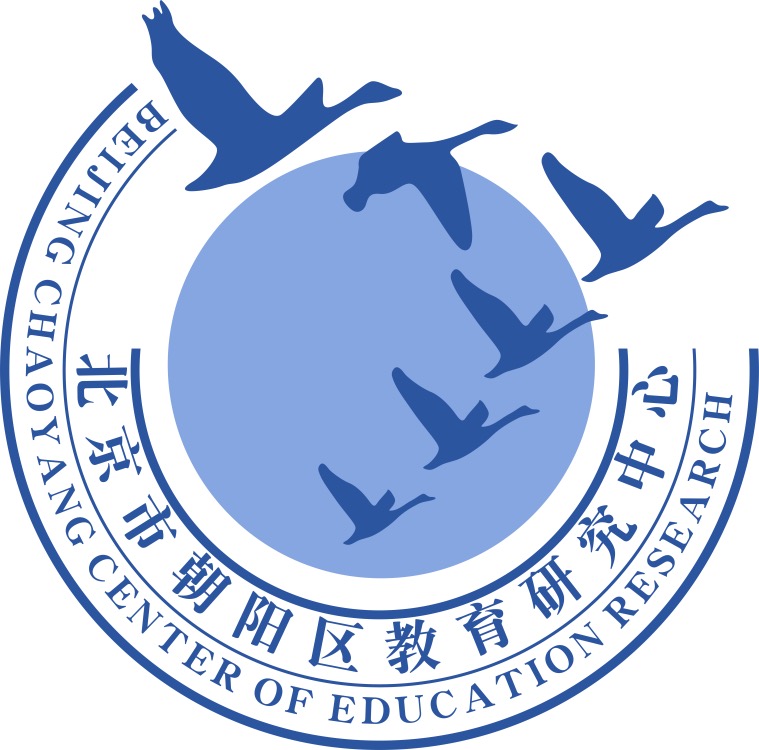 谢谢您的观看


北京市朝阳区教育研究中心  制作